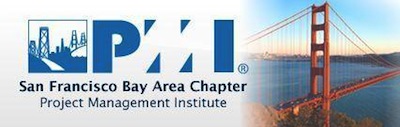 PMI SF Bay Area Chapter
8.19.2017
Annual General Meeting - 2017
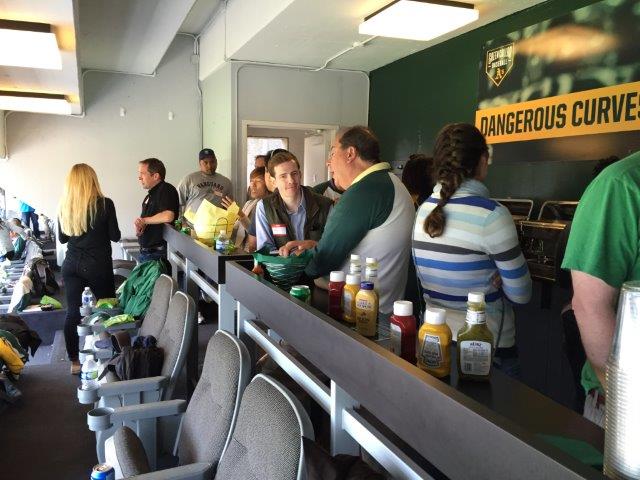 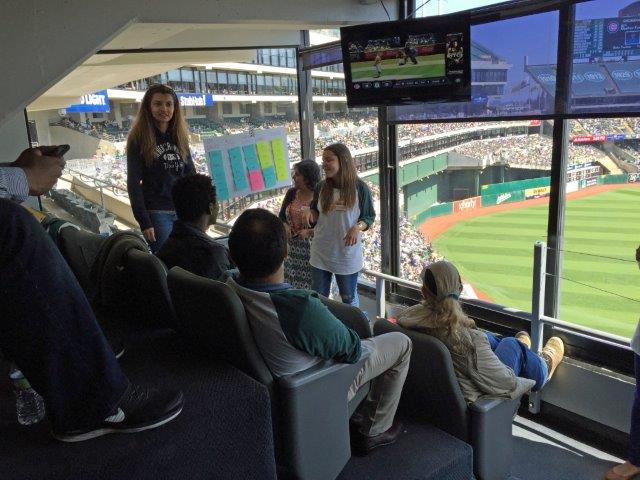 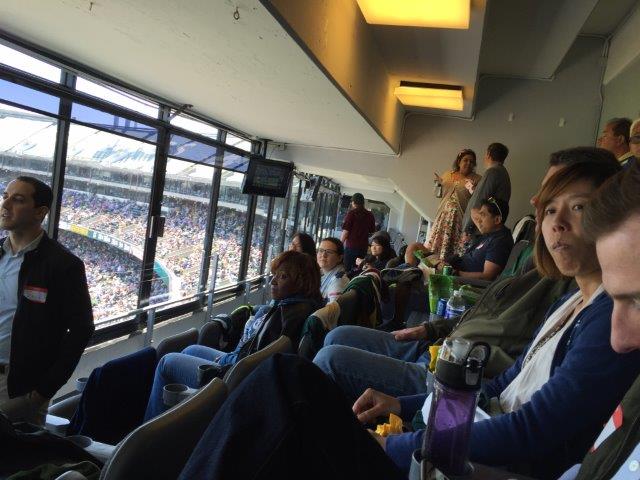 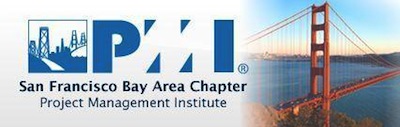 Review of Financial Performance
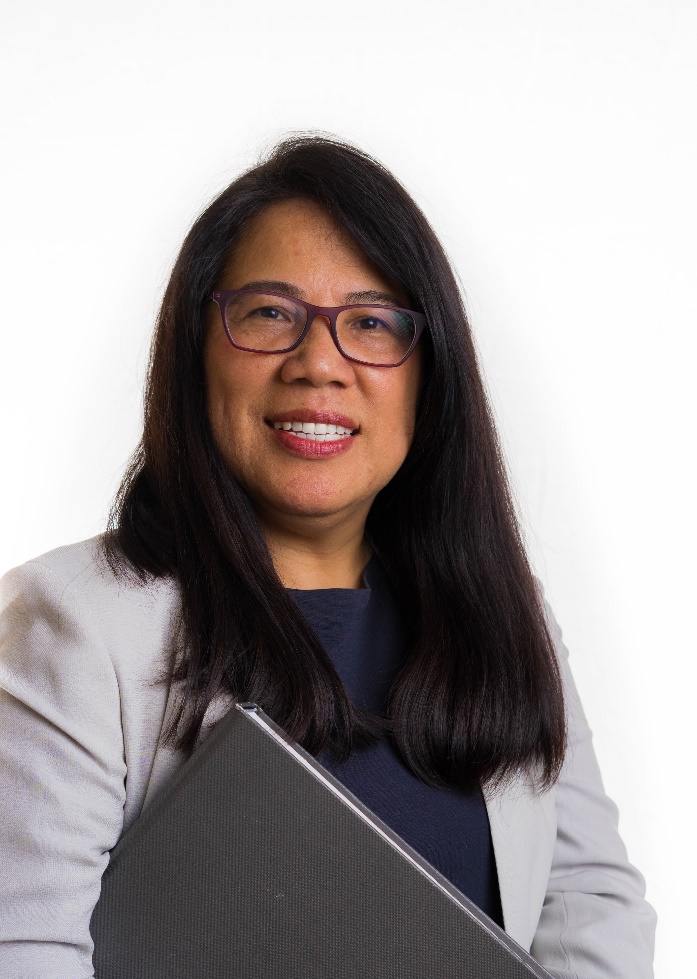 by
Zenaida Alejandrino PMP
Chief Financial Officer
Review of Financial Performance
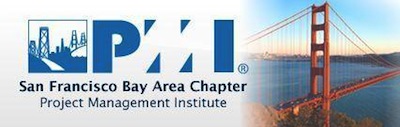 Financial Activities Summary 2016
Review of Financial Performance
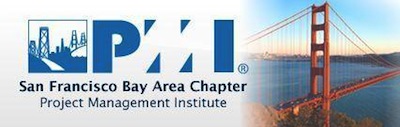 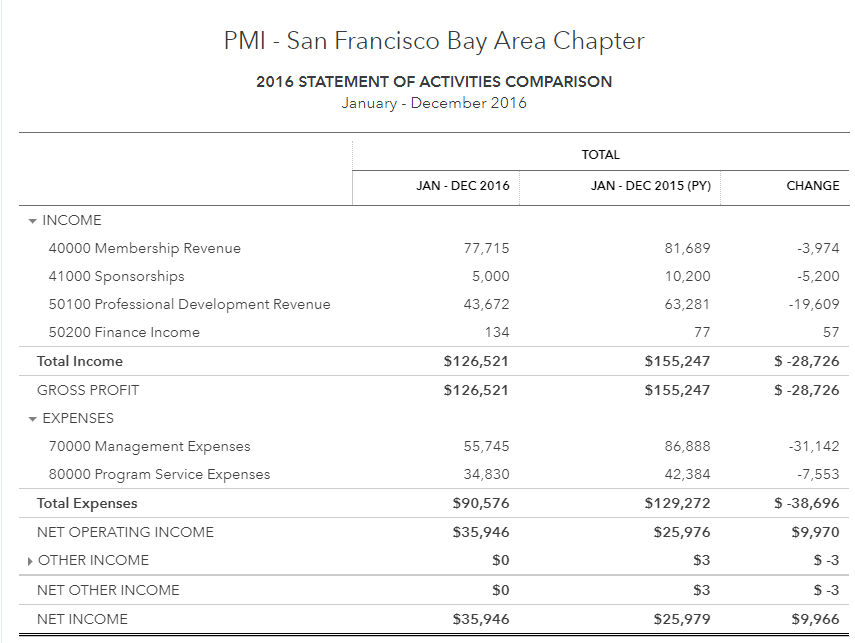 Review of Financial Performance
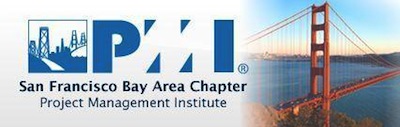 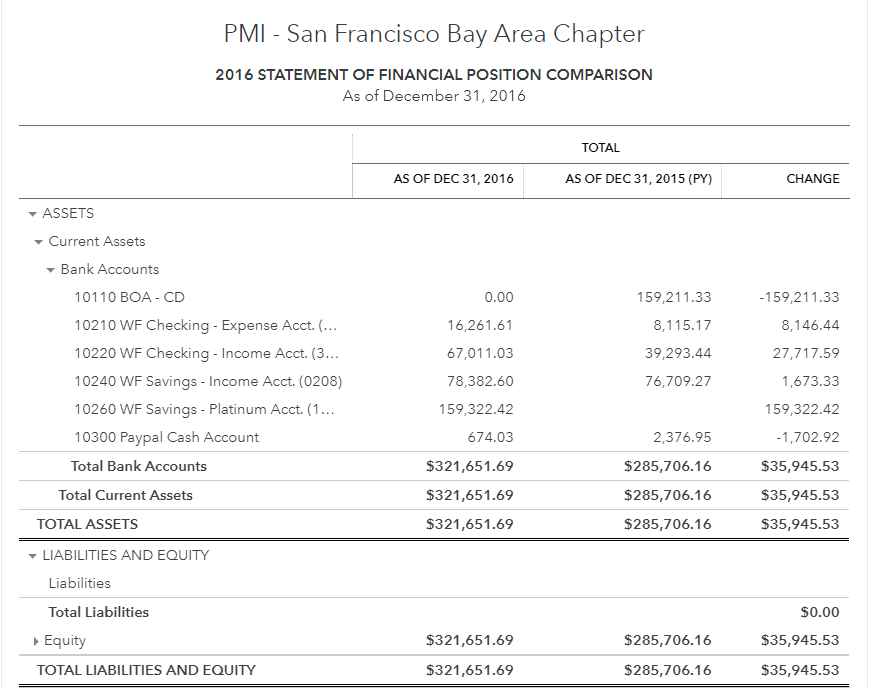 Review of Financial Performance
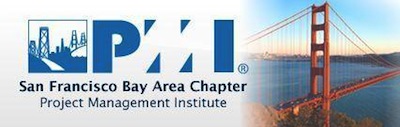 Cash Account Summary as of  August 2, 2017
Wells Fargo Bank
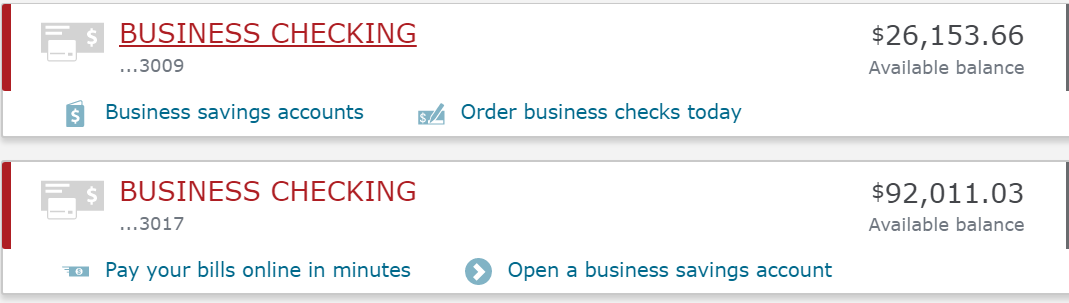 First Republic Bank
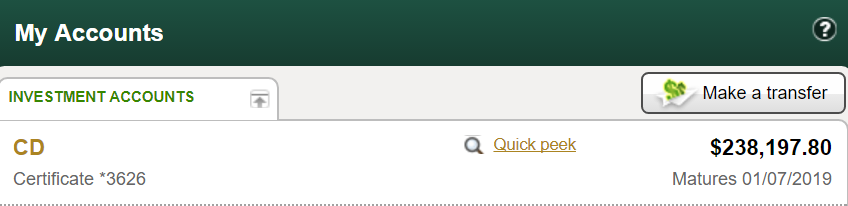 Review of Financial Performance
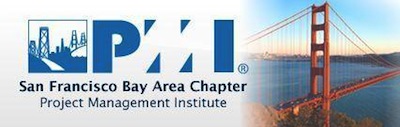 Board Member at Large
     Treasurer: Don Mcclure 

Finance Team
    Chief Financial Officer : Zenaida Alejandrino 
     Team Members:
	Melissa Tong
    	Laura Narat
    	Magdalena Bryzek
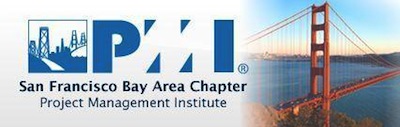 Chapter Performance and Updates
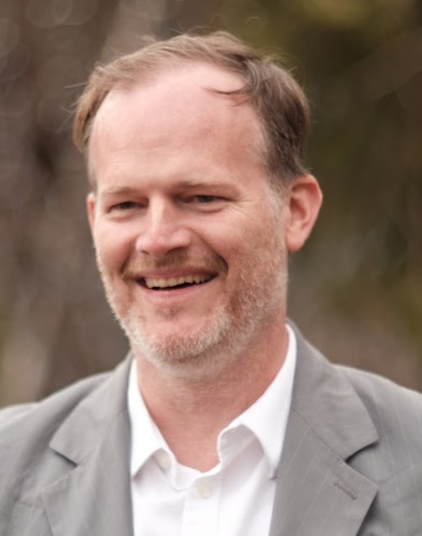 by
Nathan Mellin MBA, PMP, CSM, CSP, DTM, VFR
Board Director & acting Chief Executive Officer
Chapter Membership Update
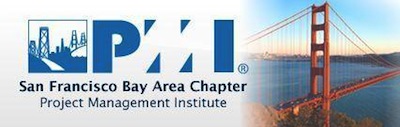 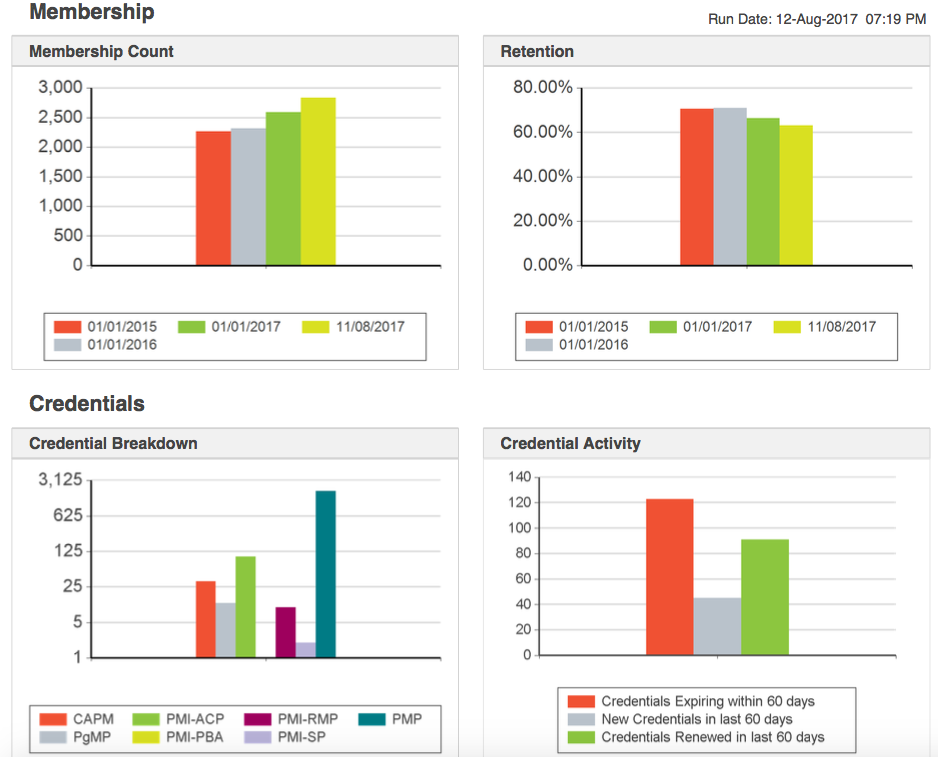 Chapter Membership Update
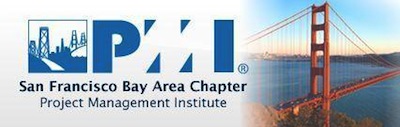 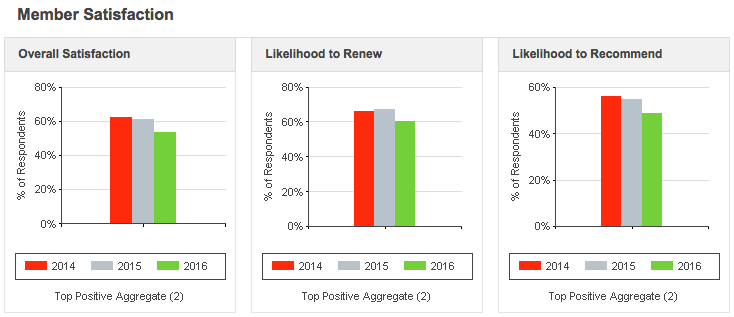 150 Survey Results – Member Appreciation 2017
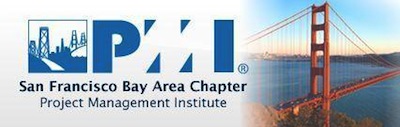 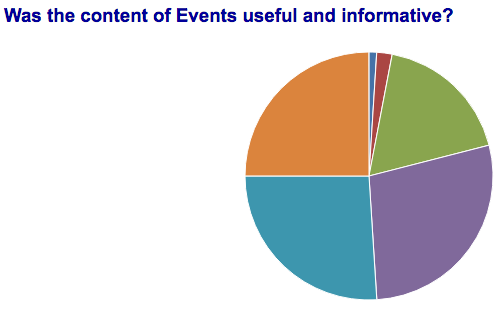 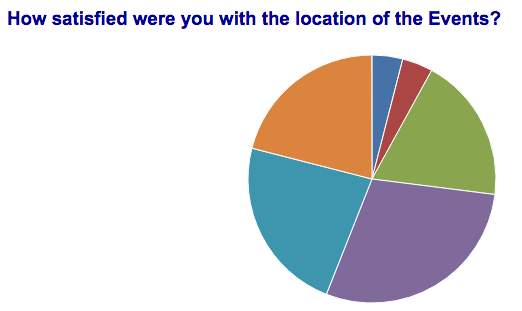 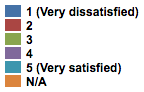 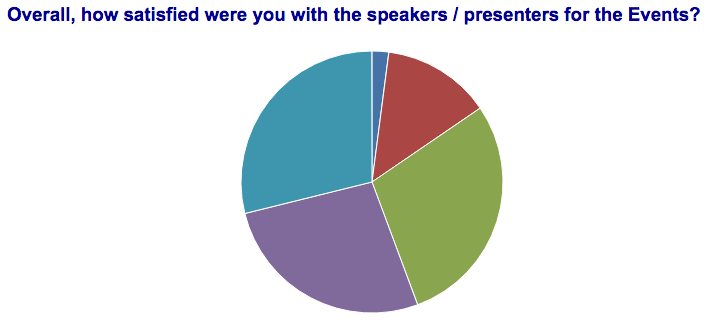 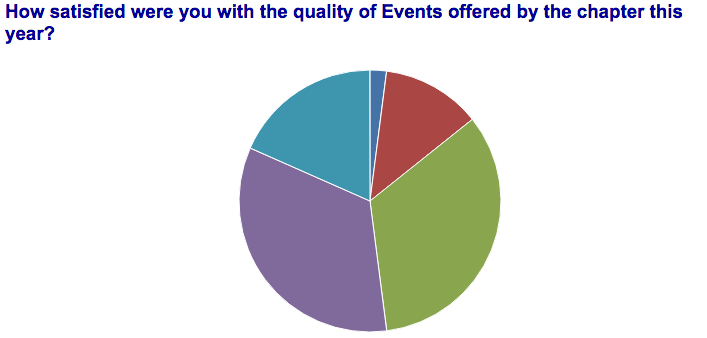 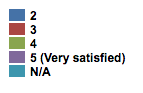 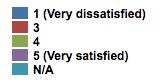 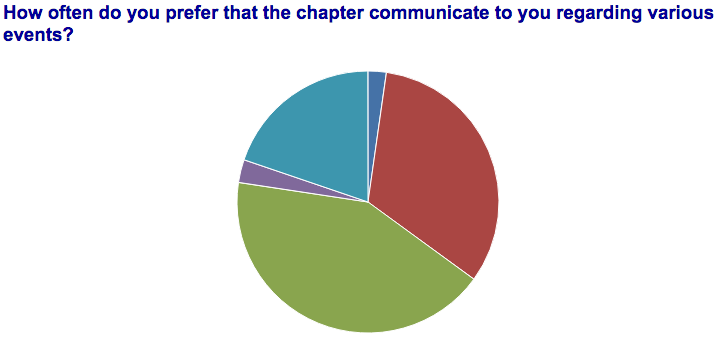 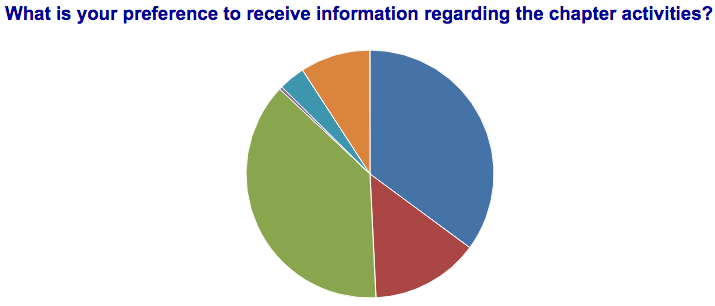 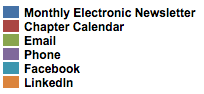 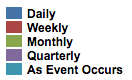 PMISFBAC EVENTS by Attendance by Month 2017
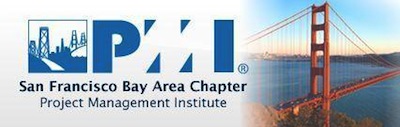 PMISFBAC EVENTS by INCOME for 2017
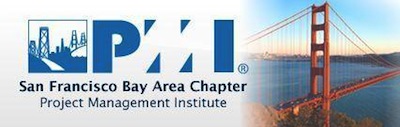 New Programs
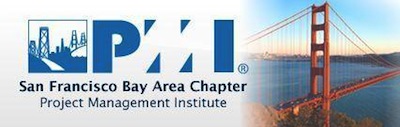 Military Outreach Program
Status update
New PMI SF Chapter Military Outreach Director
Working with other chapters to share knowledge and build up this community.
Create new positions “military mentors”
PMISFBAC outreach to Travis AFB and GGU/Devry veterans.
PMISFBAC to partner with Wells Fargo in September
PMI Global support for Military programs at LIM
PMI Tri-valley military outreach conference 2017
New Programs
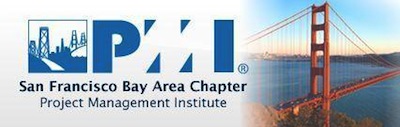 Academic Outreach Program
Status update
Outreach to high school in Foster City, presented project management for 2 different occasions, huge success, look to repeat similar effort 2017
Career fairs & partnering with Bay area Universities: GGU, DeVry, HULT, SF State, UCSF, San Mateo CC, CCSF
Working with DeVry, GGU, SF state to leverage their facilities for PMI events to strengthen partnership.
Focus at career fairs is to provide opportunity to bring awareness to certification, project management resources, networking, and volunteer opportunities.
Chapter updates
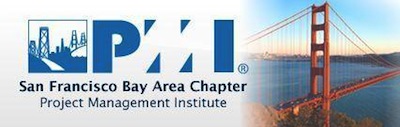 Chapter Numbers & Updates
Membership History:
2014: 2,217	2016: 2,595
2015: 2,315	Current: 2,837

New Members last year – 1085 ↑ 704 in 2015
14% of the total region – NV, CA, NM, HI ↑ (region 7208)
Annual Attrition rate 33% ↓ - region at 34%
Satisfaction indicator 53% ↓ region 63%
Reinforcing social media usage for Marketing team
Star Chapter & G-suite projects complete
Cross training team members & document material
Creating an inventory of speakers & topics
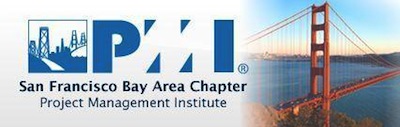 Looking Forward to 2018
by
Tyrone Navarro PMP
Tyrone.Navarro@pmisfbac.org
2017-2018 Board President
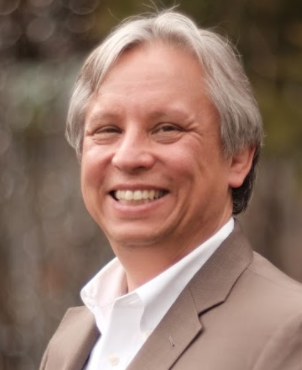 “Keeping the dialogue open between the Board and the Chapter’s Member-Owners (membership and other stakeholders) known as Ownership-Linkage under the Policy Governance® Model”